The Innatist Perspective: It's all in your mind
Chomsky argued that the behaviourist theory failed to account for ‘the logical problem of language acquisition’:
     
Children come to know more about the structure of their language than they could reasonably be expected to learn on the basis of the samples of language they hear.
The language children are exposed to includes:

 false starts, 
incomplete sentences, and 
slips of the tongue, 

   and yet they learn to distinguish between grammatical and ungrammatical sentences.
Consider the following sentences. These English sentences contain the refexive pronoun 'himself‘:

        (a)   John saw himself
        (b)   *Himself saw John

   In (a) and (b), it looks as if the reflexive pronoun must follow the noun it refers to. But (c) disproves this:

         (c)  Looking after himself bores John
If we consider sentences such as:
         (d)  John said that Fred liked himself
         (e) *John said that  Fred liked himself
         (f)  John told Bill to wash himself
         (g) *John told Bill to wash himself

       We might conclude that the noun closest to the reflexive pronoun is the antecedent. 
However, (h) shows that this rule won't work either:

         (h)  John promised Bill to wash himself
And it's even more complicated than that. Usually the reflexive must be in the same clause as the antecedent as in (a) and (d), but not always, as in (h). Furthermore, the reflexive can be in the subject position in (i) but not in (j).

          (i) John believes himself to be intelligent (non-finite clause)
          (j) *John believes that himself is intelligent (finite clause)

      In some cases, more than one antecedent is possible, as in (k) where the  reflexive could refer to either John or Bill:

           (k)  John showed Bill a picture of himself
When we look at this kind of complexity, it seems it would be very hard to learn. 


And yet, most school age children would be able to correctly interpret the grammatical sentences and recognize the ungrammaticality of the others.
Chomsky claimed that children are biologically programmed for language


language develops in the child in just the same way that other biological functions develop

       For example, every child will learn to walk as long as adequate nourishment and reasonable freedom of movement are provided.

The child does not have to be taught.
For Chomsky, language acquisition is very similar to learning how to walk;
The environment makes only a basic contribution
The child, or rather, the child’s biological endowment, will do the rest.
This innate endowment was seen as a sort of template, containing the principles that are universal to all human languages.

So, a central part of Chomsky’s thinking is that all human languages are fundamentally innate and that the same universal principles underlie all of them.
Universal Grammar
The Universal Grammar approach claims that all human beings inherit a universal set of principles and parameters that control the shape human languages can take, and which are what make human languages similar to one another.

The general idea is that language learning is highly constrained in advance, thus making the task for the child much more manageable.
Principles:

Principles are unvarying and apply to all natural languages. For example:
Structure-dependency principle, which states that language is organized in such a way that it crucially depends on the structural relationships between elements in a sentence (such as words, morphemes, etc.).

                  Your cat is friendly
           Is your cat friendly?
He is available when it is urgent
Is he available when it is urgent?
 The cat who is friendly is ginger
*Is the cat who friendly is ginger ?
The way in which we do that is not based on the linear order of the sentence, but is structure-dependent.
Parameters:
Unlike principles, parameters possess a limited number of open values which characterize differences between languages (parametric variation).

We mention for, instance, a particular parameter which has to do with language structure; the head parameter:

Each phrase has a central element, called a head; in the case of a Noun-phrase, the head is the noun, in the case of a Verb-Phrase it is the verb, and so on.
In English, the head consistently comes before the complement. Like in:

           “The girl with the blue skirt talks to you”

English is therefore a Head-First language.
Japanese, however, is a Head-Last language because the head consistently comes after the complement. As in: 

           E wa kabe ni kakatte imasu
           (picture wall on is hanging)
        “The picture is hanging on the wall”

The head verb kakatte imasu occurs, on the right of the verb complement kabe ni,and the preposition ni (on) comes on the right of the PP complement kabe.
How does UG work?
A black box problem:
Something goes in, something comes out, but the process is hidden

Analysing the input and the output can tell us what’s happening in the black box

The hidden process is self-contained and independent
What is the input ?

Primary linguistic data

This means all the language the child hears from the child’s environment
What is the output?
A lexicon
Contains words, idioms, etc.
Lexical items have meanings

A set of abstract, algebraic rules
Including the rules of syntax, phonology, etc.

The lexicon is learned normally (from experience, trial and error, imitation)
… but the rules are innate
Modularity:
According to innatists, language is separate from other aspects of cognitive development and may depend on a specific module of the brain.
 Children develop quite complex language systems:
Even if they are of very limited cognitive ability.
Whether they are raised in an environment which


Enhances language development
                                                                      Inhibits language development
(for example, caring, attentive parents)
                                                                             (for example, abusive or rejecting parents)
The Critical Period Hypothesis:
Chomsky’s ideas are often linked to the CRITICAL PERIOD HYPOTHESIS (CPH).

It is the hypothesis that animals, including humans, are genetically programmed to acquire certain kinds of knowledge and skill at specific times in life.

Beyond those ‘critical periods’, it is either difficult or impossible to acquire those abilities.
So, the CPH suggests that children who are not given access to language in infancy and early childhood (because of deafness or extreme isolation)




Will never acquire language if these deprivations go on for too long
It is difficult to find evidence for or against the CPH, since nearly all children are exposed to language at an early age.

However, history has documented a few 'natural experiments' where children have been deprived of contact with language:
Victor of Aveyron
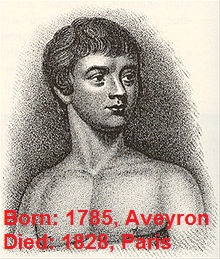 When he was captured, he was about twelve years old and completely wild.

A doctor devoted five years to socializing Victor and trying to teach him language:

Although he succeeded to some extent in developing Victor’s sociability, memory, and judgement,
there was little progress in his language ability.
“Lait”
“Oh Dieu!”
Genie: Born: April 18, 1957, Arcadia, California, United States
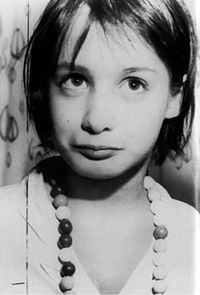 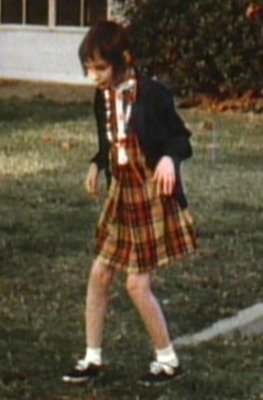 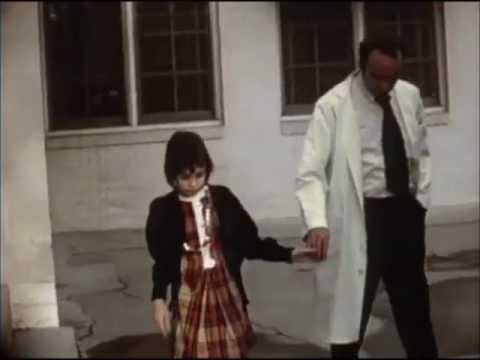 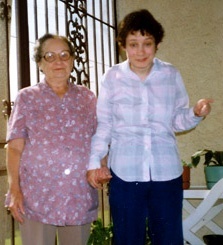 Because of the irrational demands of a disturbed father and the submission and fear of an abused mother:

 Genie had spent more than eleven years tied to a chair or a crib in a small, darkened room.

 Her father had forbidden his wife and son to speak to Genie 

and had himself only growled and barked at her. 

She was beaten when she made any kind of noise, and she had long since resorted to complete silence.
Genie was undeveloped physically, emotionally, and intellectually. She had no language.
After being taken care of for five years:

Genie made remarkable progress in becoming socialized and cognitively aware.

Neverthteless, Genie's language was not like that of a typical five-year old.
It is difficult to argue that the (CPH) hypothesis is confirmed on the basis of evidence from such unusual cases:
We cannot know with certainty what other factors besides biological maturity might have contributed to their inability to learn language. 

They may have suffered from:
brain damage,
developmental delays, or 
a specific language impairment, even before they were separated from normal human interaction.
However, there can be some kind of evidence in the case of some profoundly deaf children who have hearing parents, and who do not have access to sign language at the usual time .

Elissa Newport et al (1990) studied the ability to produce and comprehend grammatical markers in:
 Native signers (who were exposed to ASL from birth), 

Early learners (who began using ASL between four and six years of age), 

and Late learners (who began learning ASL after age twelve).
They found that:
the Native group used the forms (grammatical markers) more consistently than the Early group who, in turn, used them more consistently than the Late group.

The researchers concluded that their study supports the hypothesis that there is a critical period for first language acquisition, whether that language is oral or gestural.